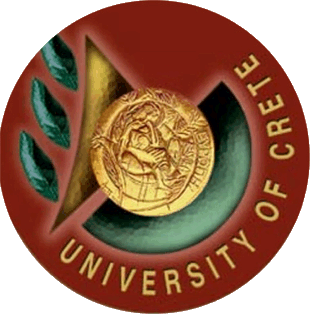 University of Crete
Security and Privacy
Prof. Vangelis Markatosmarkatos@csd.uoc.gr
[Speaker Notes: <title> = Prof., Dr., etc
Xxxxxxx Yyyyyyyy = name of the presenter
<Full Laboratory Name> = e.g. Computational Vision and Robotics
<Lab short name> = e.g. CVRL
e.t.c.]
Mission
Inspire and Educate 
students to become 
tomorrow’s leaders in the area
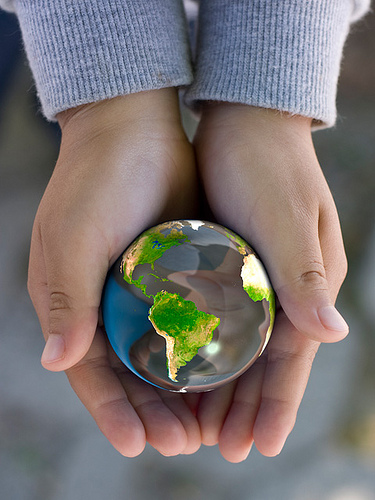 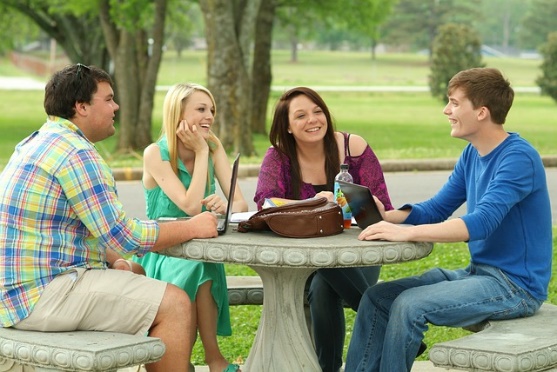 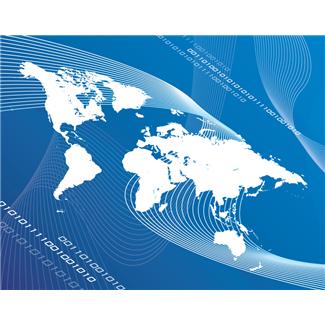 Why?
We want to make this world better: 
via education and research
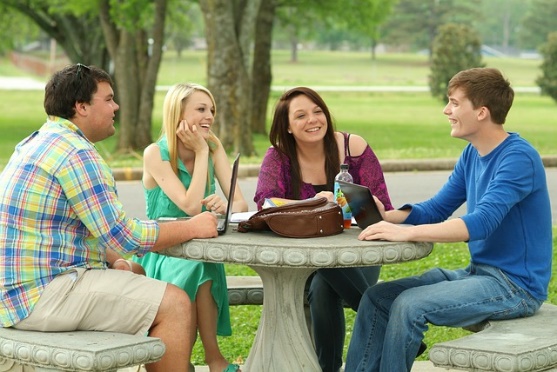 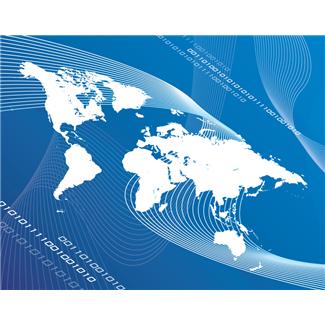 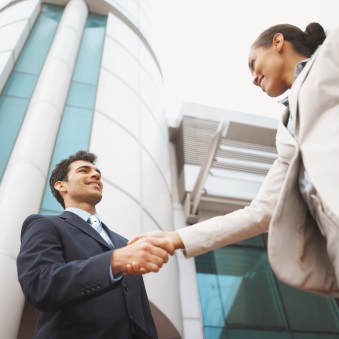 What is our focus?
Security and Privacy
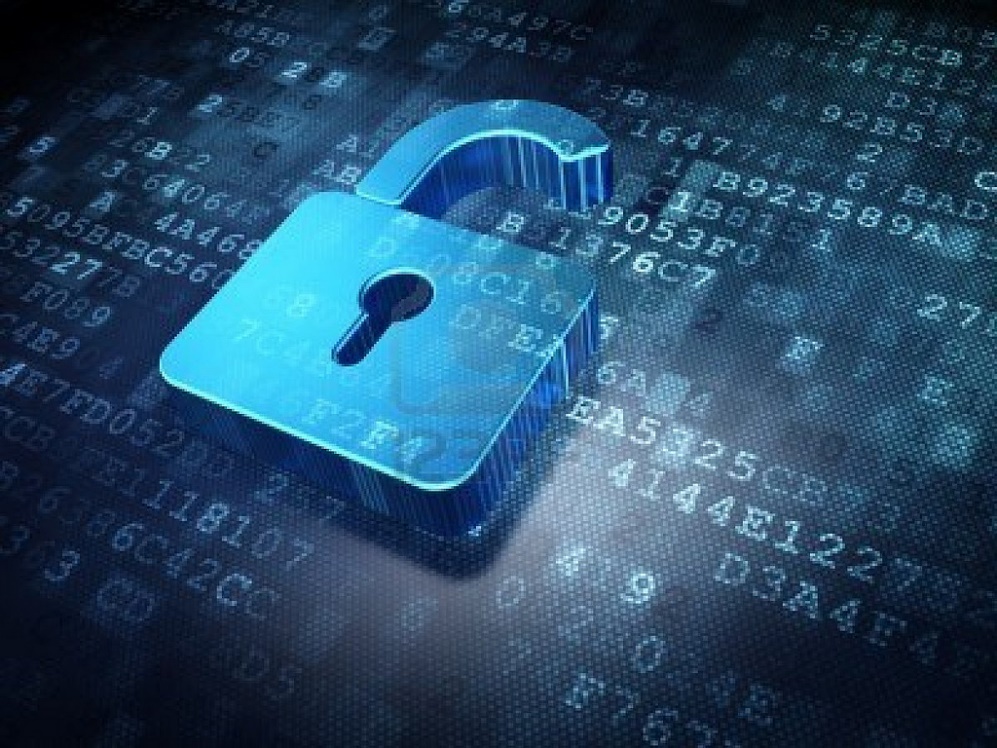 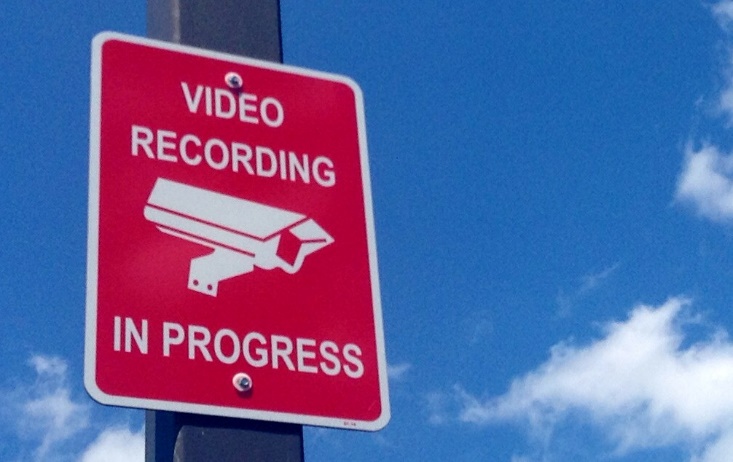 Why Security?
We depend on the Internet for most/all activities
Chat, friends, banking, shopping, movies, songs
Everything is on the Internet
We need security 
We will not be able to function properly
We will always be afraid and concerned
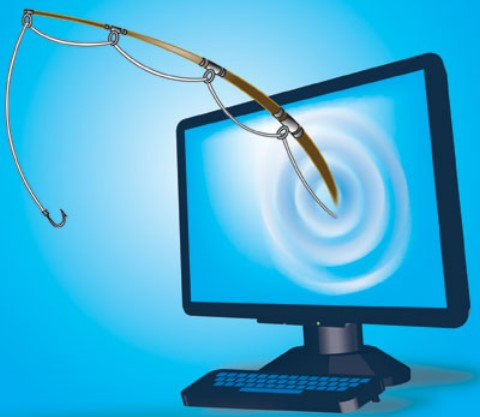 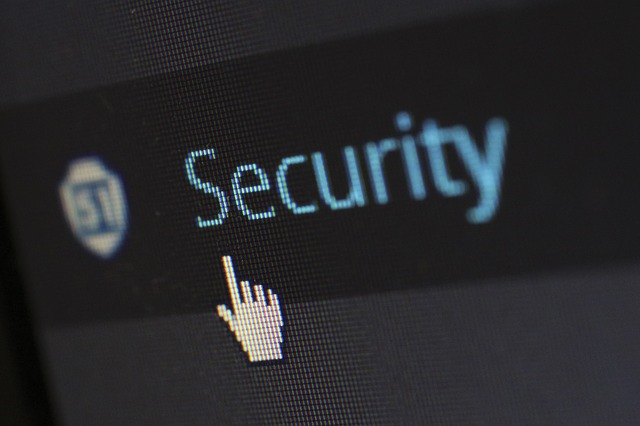 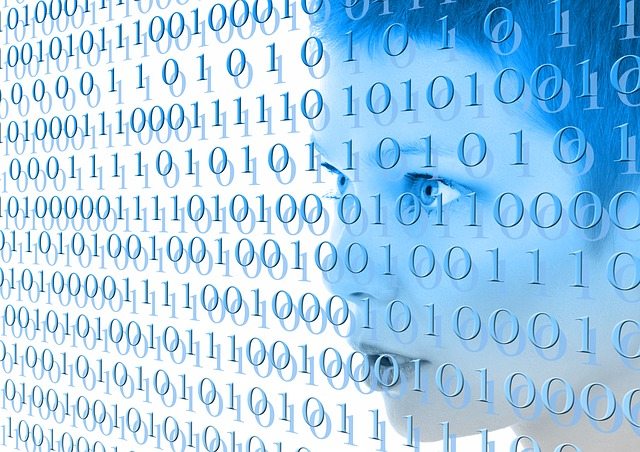 Why Privacy?
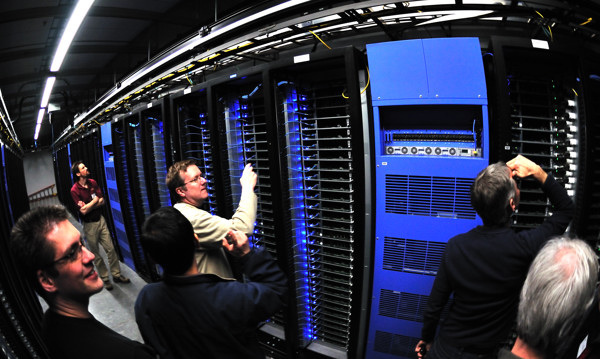 Most of our data are on-line
Photos, emails, texts, messages
Most of our actions are somewhere on-line
The rest of them may be inferred 
Easy to find who dates whom 
Just correlate the location of their smartphones
TARGET was able to find pregnant teens 
Form their purchasing patterns
It is like someone stealing your smartphone and reading all the information there
Including pictures and text messages 
And sharing it with everybody
Parents, teachers, relatives, “friends”
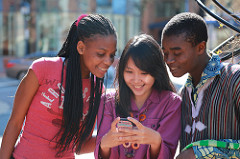 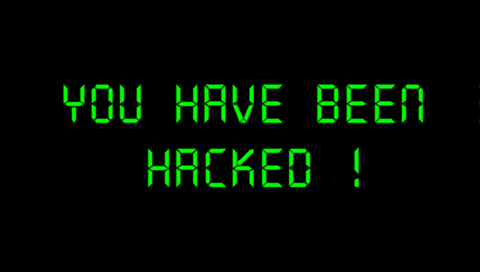 What do we do?
Security
Intrusion Detection 
Detect attackers when they try to enter a system 
Intrusion Prevention
Prevent attackers from hacking a system 
Viruses 
What is a virus? How do they hide? 
Malware 
Detect advanced malware 
Polymorphic malware (tries to avoid detection)
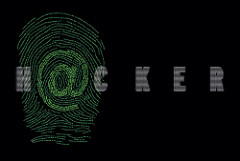 What do we do?
Privacy
Understand Anonymity
The onion router
Digital forensics  

Provide privacy even when anonymity is not possible
obfuscation
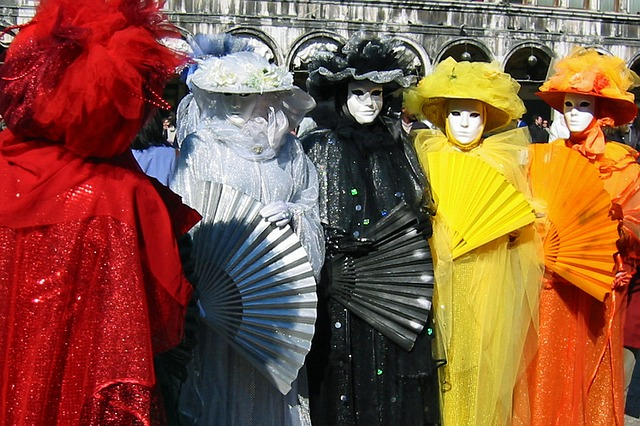 Why study Security/Privacy?
It is fun!
We break things
We build things
We learn things!
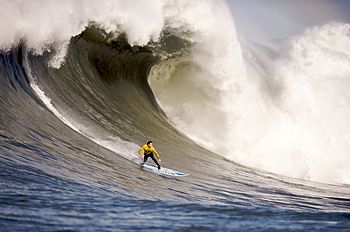 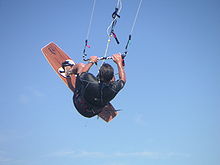 Where are our students today?
Industry
Facebook: Eleni Gessiou, Michalis Athanasakis
Google: Michalis Polychronakis (intern)
IBM: Spyros Antonatos
Microsoft: Lazaros Koromilas (intern) 
Intel: Grigoris Magklis
Symantec: Giorgos Vasiliadis (intern) 
and in various startups in Greece and US
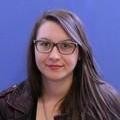 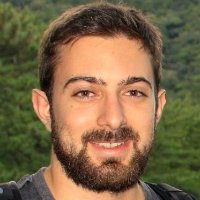 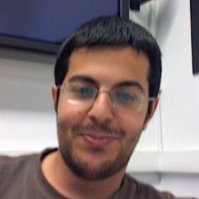 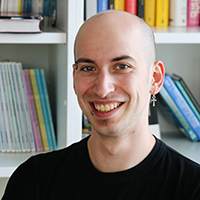 Where are our students today?
Academia
Eva Kalyviannaki : City University London
Mike Polychronakis: Stony Brook
Elias Athanasopoulos: VU Amsterdam
Alex Kapravelos: NCSU 
Iason Polakis: Columbia U
Nick Nikiforakis: Stony Brook
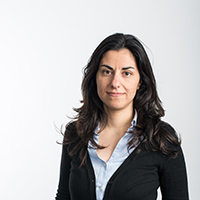 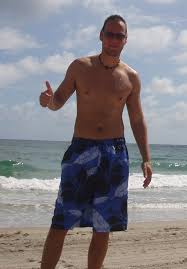 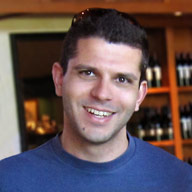 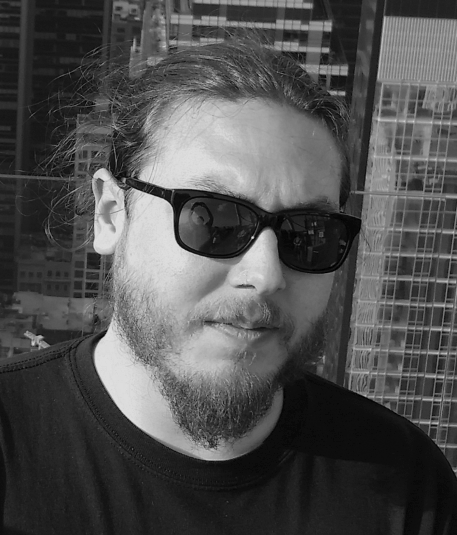 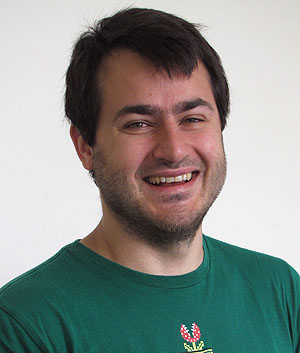 What are the job prospects?
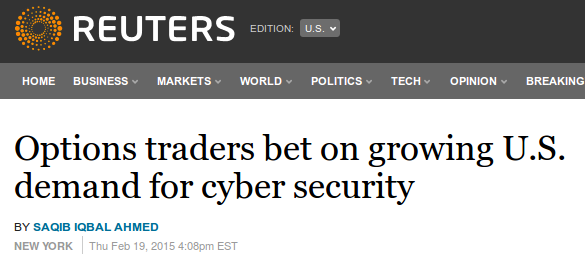 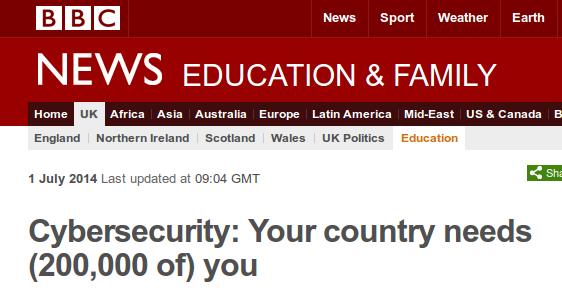 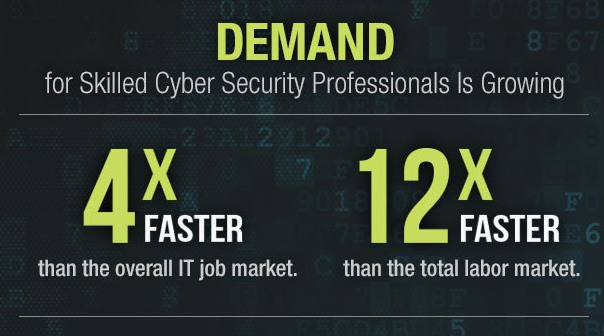 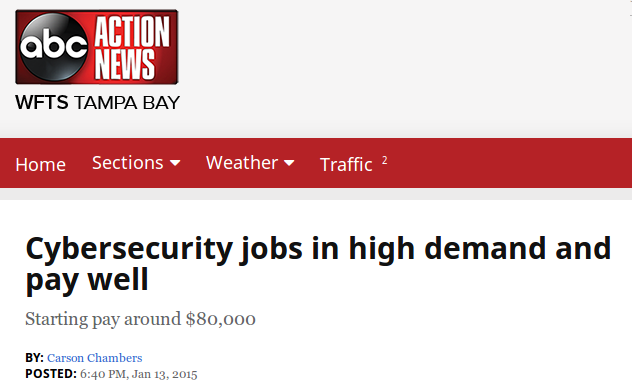 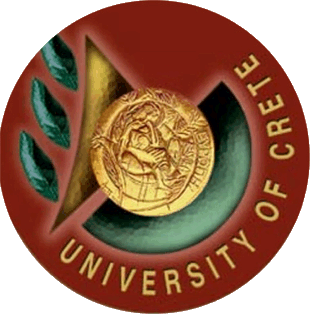 University of Crete
Security and Privacy
Prof. Vangelis Markatosmarkatos@csd.uoc.gr
[Speaker Notes: <title> = Prof., Dr., etc
Xxxxxxx Yyyyyyyy = name of the presenter
<Full Laboratory Name> = e.g. Computational Vision and Robotics
<Lab short name> = e.g. CVRL
e.t.c.]